Project: IEEE P802.15 Working Group for Wireless Specialty Networks

Submission Title: Hybrid ARQ Scheme Utilizing Decomposable Error Correcting Code for Dependable WBAN
Date Submitted:  17 January 2023
Source: Kento Takabayashi1, Ryuji Kohno2,3 
Company: (1) Okayama Prefectural University (2)Yokohama National University  (3) YRP International Alliance Institute
Address: (1) 111-1 Kuboki, Soja-shi, Okayama, Japan 719-1197, (2)79-5 Tokiwadai, Hodogaya-ku, Yokohama, 240-8501 Japan,
(3) YRP1 Blg., 3-4 HikarinoOka, Yokosuka-City, Kanagawa, 239-0847 Japan
Voice:[(1) +81-866-94-2104 , (2) +81-90-5408-0611] E-Mail:[takabayashi.kento.xp@gmail.com, kohno@ynu.ac.jp, kohno@yrp-iai.jp]
Re: In response to call for technical contributions 
Abstract:	The performance evaluation of a hybrid ARQ scheme utilizing a decomposable error correcting code for wireless body area network based on the IEEE 802.15.6 is provided. This hybrid ARQ scheme is also extended to a QoS control scheme.
Purpose:	Material for discussion in P802.15.6a TG corresponding to comments in EC Meeting
Notice:	This document has been prepared to assist the IEEE P802.15.  It is offered as a basis for discussion and is not binding on the contributing individual(s) or organization(s). The material in this document is subject to change in form and content after further study. The contributor(s) reserve(s) the right to add, amend or withdraw material contained herein.
Release:	The contributor acknowledges and accepts that this contribution becomes the property of IEEE and may be made publicly available by P802.15.
January 2023
Slide 1
K.Takabayashi (OPU), R.Kohno (YNU/YRP-IAI)
January 2023
QoS-aware Hybrid ARQ Scheme Utilizing Decomposable Error Correcting Codes for Wireless Body Area Networks
January 2023,
Hybrid Session ,
Baltimore, Maryland 
Kento Takabayashi (1), Ryuji Kohno(2, 3)

(1)Okayama Prefectural University
(2)Yokohama National University, (3)YRP-International Alliance Institute
Slide 2
K.Takabayashi (OPU), R.Kohno (YNU/YRP-IAI)
January 2023
Agenda
Introduction
Review of error control in IEEE802.15.6
Proposed error control scheme for WBAN
Results
Conclusion
K.Takabayashi (OPU), R.Kohno (YNU/YRP-IAI)
Slide 3
January 2023
1. Introduction
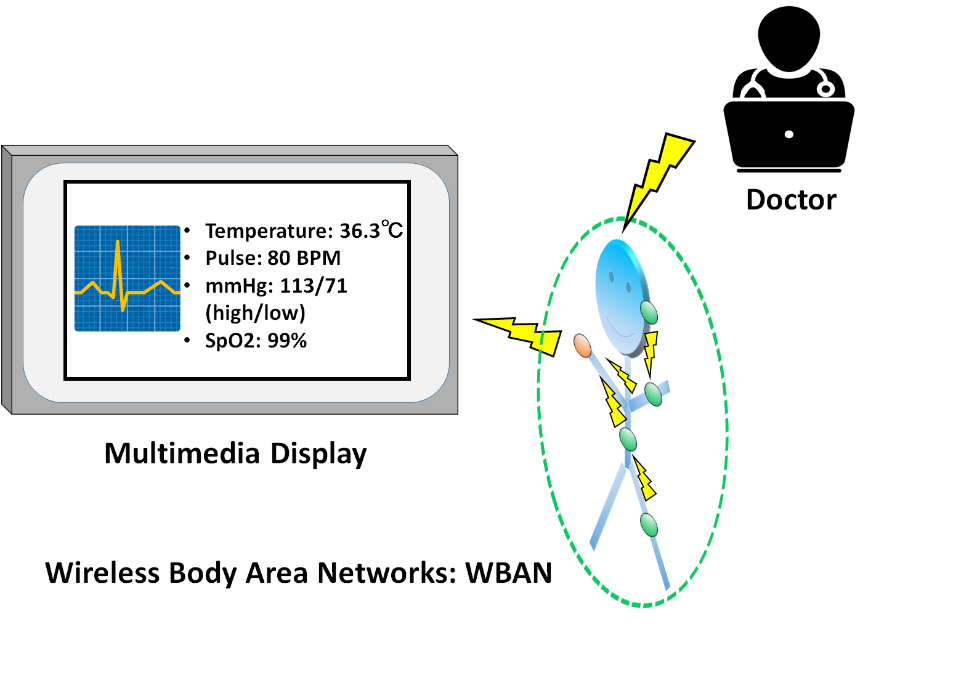 Wearable healthcare system is actively studied (m-Health, tele-medicine, Internet of Medical Things (IoMT), etc.)

As one of the IoMT system, Wireless Body Area Networks  (WBAN) have been extensively researched
WBAN consists of a collection of low-power, miniaturized, invasive or non-invasive lightweight sensors with wireless communication capabilities operating near the human body, and a hub controlling viral sensors

IEEE 802.15.6, one of the standards of WBAN, was issued in 2012
K.Takabayashi (OPU), R.Kohno (YNU/YRP-IAI)
Slide 4
January 2023
1. Importance of QoS control
In WBAN systems, a wearable vital sign sensor node can include various types of sensors with different data rates, the allowable communication error ratio and delay

Therefore, optimal QoS control for input data is an important feature in sensor data transmission procedures
To address this requirement, an optimal hybrid ARQ scheme employing a decomposable error control coding scheme is proposed

The performance of the proposed system has been compared to an IEEE 802.15.6-based system, and outperformed it
K.Takabayashi (OPU), R.Kohno (YNU/YRP-IAI)
Slide 5
January 2023
2. Error control in IEEE802.15.6
IEEE802.15.6 shall use a (63, 51) BCH code as an error correcting code in narrowband, UWB and HBC PHY

Only user priority 6 data in UWB-PHY may use a hybrid ARQ with a (126, 63) shortened BCH code

WBAN may deal with 8 levels of user priority data

Those data have a wide range of quality of service (QoS)

The error controlling of the current IEEE Std. 802.15.6 cannot cope with it because of lack of flexibility
K.Takabayashi (OPU), R.Kohno (YNU/YRP-IAI)
Slide 6
January 2023
3. Proposed hybrid ARQ scheme for WBAN
K.Takabayashi (OPU), R.Kohno (YNU/YRP-IAI)
Slide 7
January 2023
3. Proposed hybrid ARQ scheme for WBAN
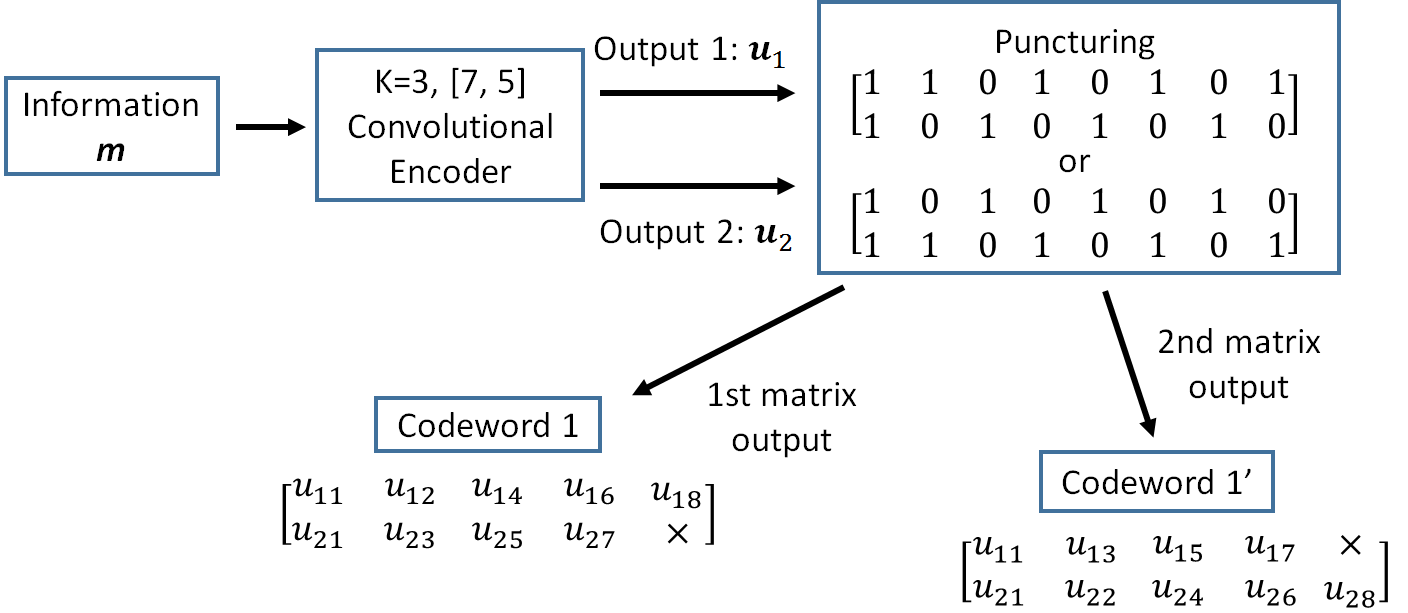 K.Takabayashi (OPU), R.Kohno (YNU/YRP-IAI)
Slide 8
January 2023
3. Proposed hybrid ARQ scheme for WBAN
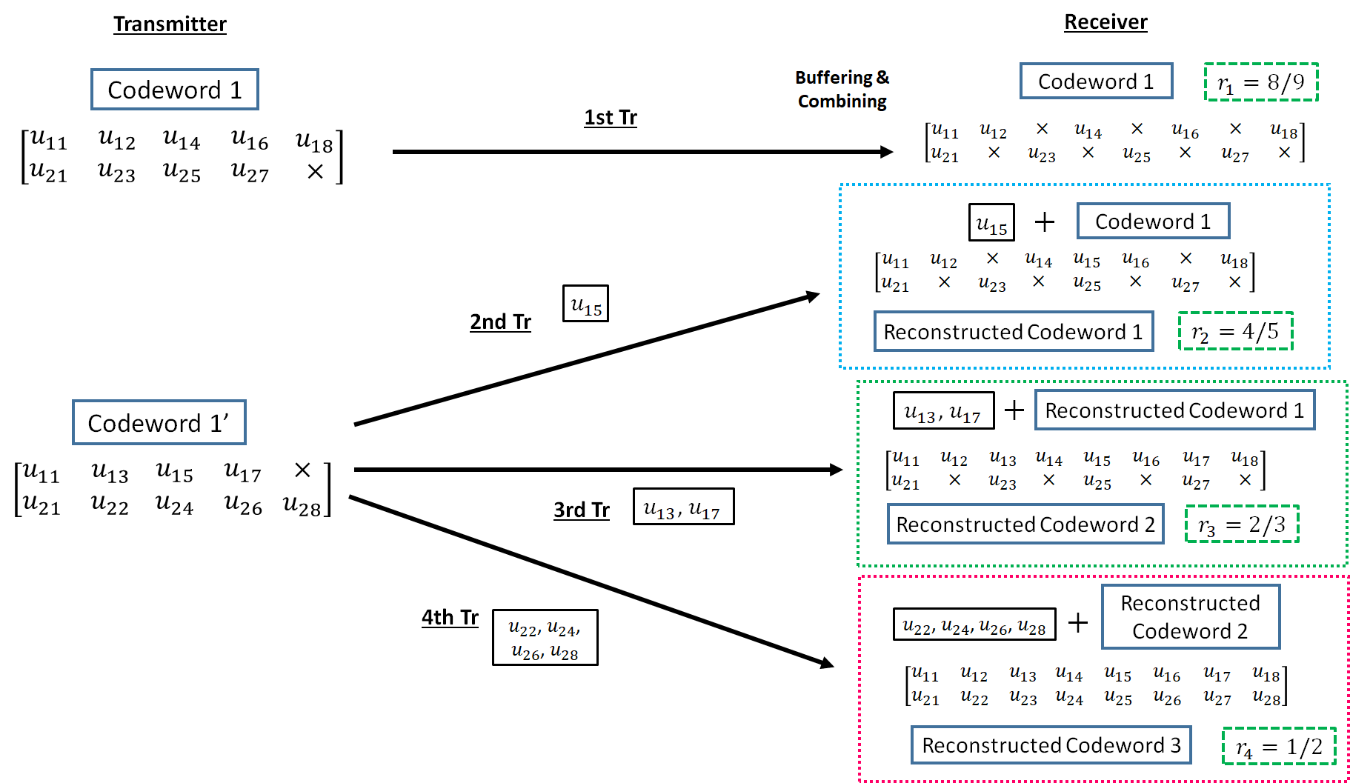 K.Takabayashi (OPU), R.Kohno (YNU/YRP-IAI)
Slide 9
January 2023
3. Proposed hybrid ARQ scheme for WBAN
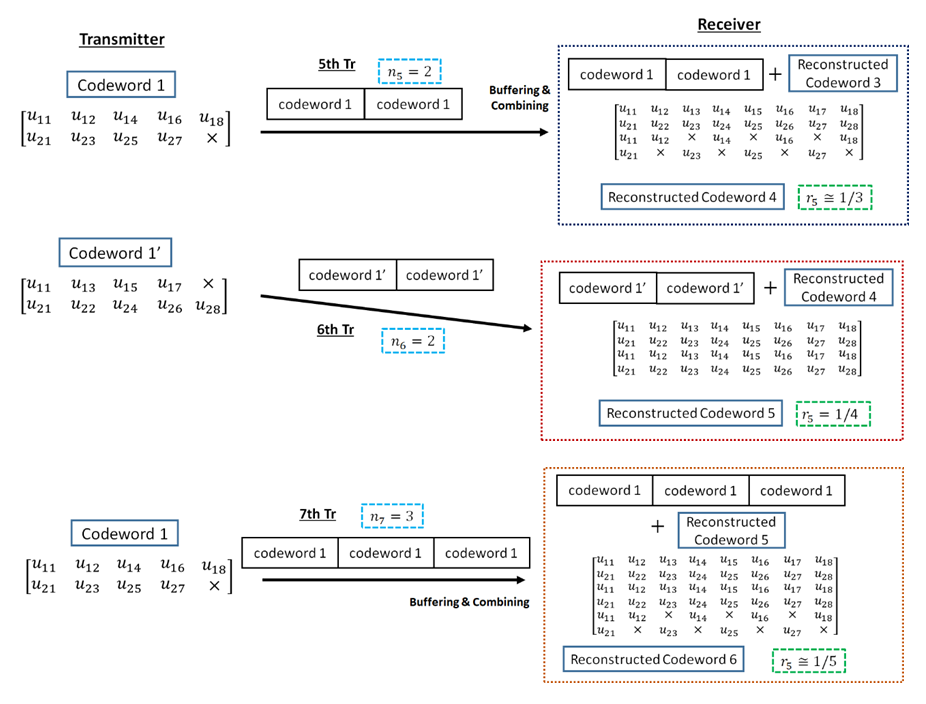 K.Takabayashi (OPU), R.Kohno (YNU/YRP-IAI)
Slide 10
January 2023
3. Proposed hybrid ARQ scheme for WBAN
K.Takabayashi (OPU), R.Kohno (YNU/YRP-IAI)
Slide 11
January 2023
4. Simulation parameters
The proposed and standard schemes are evaluated based on SNR and the number of other WBANs by computer simulations
In these computer simulations, the IEEE model CM 3 is applied as a channel model, which is targeted for wearable WBAN and includes multi-path fading
The IEEE model CM 4 is utilized for interference from other WBANs
K.Takabayashi (OPU), R.Kohno (YNU/YRP-IAI)
Slide 12
January 2023
4. Each QoS of Data A and B
QoS requirements of different data types
In the simulation, two data (Data A and Data B) with different types of QoS requirements are considered
It is assumed that a low PER is desired for Data A and high energy efficiency is important for Data B
Data A is assumed to be a physiological parameter with a low data rate, for example blood pressure, SpO2, or temperature, and Data B to be a waveform such as an ECG output
K.Takabayashi (OPU), R.Kohno (YNU/YRP-IAI)
Slide 13
January2023
4. Two types of cases
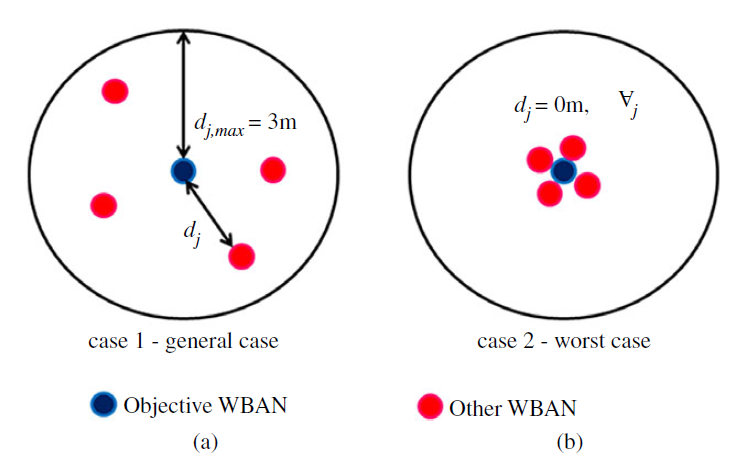 (a) and (b) present Case 1 (general case) and Case 2 (worst case)
K.Takabayashi (OPU), R.Kohno (YNU/YRP-IAI)
Slide 14
[Speaker Notes: In Case 1, other WBANs followed a uniform distribution within 3 m of the objective WBAN
In Case 2, the other WBANs were placed more closely to the objective WBAN]
November 2022
4. Numerical results
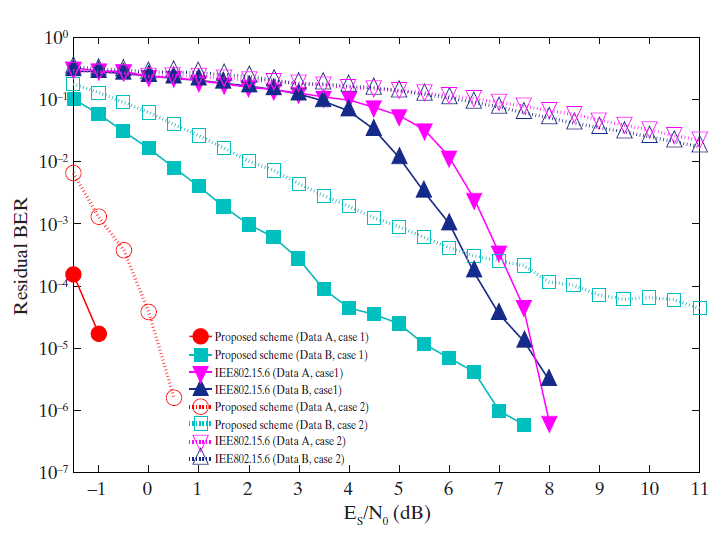 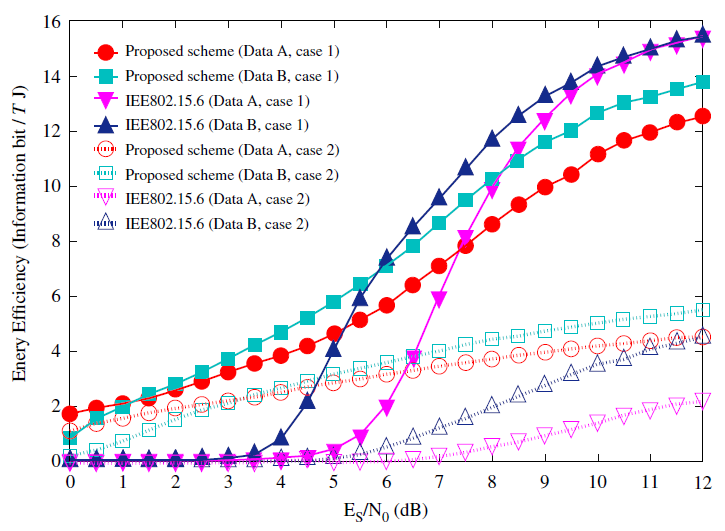 RBER means the bit error ratio at which the transmission failed beyond the maximum number of retransmissions
K.Takabayashi (OPU), R.Kohno (YNU/YRP-IAI)
Slide 15
January 2023
4. Results
The proposed scheme satisfies the QoS requirements for data A and, while IEEE Std. 802.15.6 does not

Data B has better performances with respect to both standard schemes
Those standard schemes are not basically designed so that any QoSs can be satisfied
That is one of problems in those standard schemes

The performances in Case 2 were worse than those in Case 1, especially when using the standard method
However, our proposed scheme was able to satisfy the required QoSs in the worst case scenario under lower SNR conditions than the standard scheme
Under high SNR conditions in Case 2, the energy efficiency of our proposed scheme was better by 1.5–2.5 (information bit/μJ) than that of IEEE 802.15.6

For our system, the energy efficiency was better for Data A than for Data B under low SNR conditions in both Cases 1 and 2 due to the error correction scheme
K.Takabayashi (OPU), R.Kohno (YNU/YRP-IAI)
Slide 16
January 2023
4. Numerical results
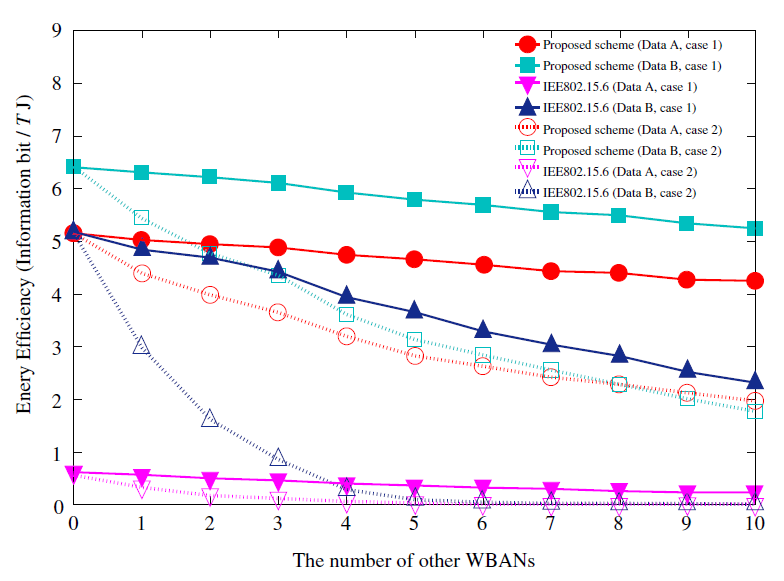 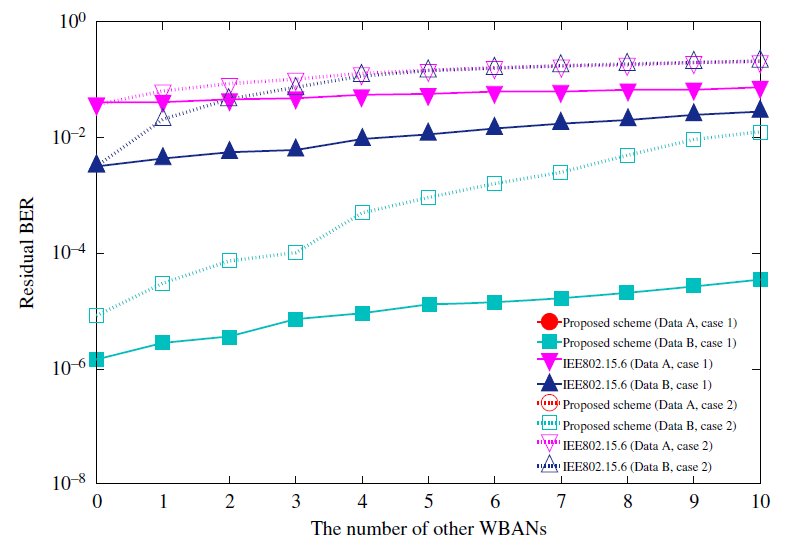 RBER means the bit error ratio at which the transmission failed beyond the maximum number of retransmissions
K.Takabayashi (OPU), R.Kohno (YNU/YRP-IAI)
Slide 17
January 2023
4. Results
The proposed scheme also satisfies the QoS requirements for Data A and B, while both standard schemes approach do not like the previous figures

The RBER of Data A is not plotted because all errors were removed by the large error correcting capacity

As the number of other WBANs increased, the performance deteriorated
However, the proposed scheme satisfied the QoSs for two datasets
In contrast, the standard performed very poorly, especially in Case 2
This suggested that the standard scheme was not robust against strong interference from other WBANs

In Case 1, the energy efficiency performance of the high QoS mode was inferior to that for Data A of the proposed scheme
The standard scheme had a poor RBER performance under small interference conditions
The RBER performance of our scheme under the same conditions was good
K.Takabayashi (OPU), R.Kohno (YNU/YRP-IAI)
Slide 18
January 2023
5. Conclusion
The performance of our proposed hybrid ARQ scheme was evaluated in scenarios where other WBANs interfere

Computer simulations were conducted to evaluate the proposed scheme against performance measures such as RBER and energy efficiency and to compare the results with those from an error control scheme defined in IEEE 802.15.6

The numerical results demonstrated that the proposed scheme was able to satisfy the required QoS for each data type and that the QoS control was more flexible than that of the standard in both general and worst case scenarios

The proposed scheme had poorer energy efficiency than IEEE 802.15.6 under high SNR conditions in the general case scenario

However, the IEEE 802.15.6 solution was unable to achieve the required performance under the worst case scenario
K.Takabayashi (OPU), R.Kohno (YNU/YRP-IAI)
Slide 19
January 2023
5. Future Direction
Error correcting code and coding rate are mapped to each QoS (the above table is an example, blue color: low QoS, red color: high QoS)
As an outer code, (31, 25) Reed-Solomon code will be selected to correct burst errors due to interference from other WBANs
As an inner code, proposed decomposable codes and hybrid ARQ will be selected, and the coding rates are changed according to each QoS
K.Takabayashi (OPU), R.Kohno (YNU/YRP-IAI)
Slide 20
January 2023
Reference
Kento Takabayashi, Hirokazu Tanaka, Chika Sugimoto, Ryuji Kohno, "Performance Evaluation of Error Control Scheme in Multihop WBAN Based on IEEE802.15.6," The International Symposium on Information Theory and Its Applications 2016 (ISITA 2016), Monterey, California, US, pp.370-374, Oct. 2016.

Kento Takabayashi, Hirokazu Tanaka, Chika Sugimoto, Ryuji Kohno, "Performance Analysis of Cross-layer Approach About Error Control Scheme for WBANs," Proceedings of the 11th International Symposium on Medical Information and Communication Technology (ISMICT 2017), Lisbon, Portugal, pp.1-5, Feb. 2017.

Kento Takabayashi, Heikki Karvonen, Tuomas Paso, Hirokazu Tanaka, Chika Sugimoto, Ryuji Kohno, "Performance Evaluation of a QoS-aware Error Control Scheme for Multiple-WBAN Environment," IEEJ Transactions on Electrical and Electronic Engineering, vol.12, no.S1, pp.S146-S157, Jun. 2017. 

Kento Takabayashi, Hirokazu Tanaka, Chika Sugimoto, Katsumi Sakakibara, Ryuji Kohno, "Cross-layer Design and Performance Analysis of Quality of Service Control Scheme for Wireless Body Area Networks," IEEE Access, vol.5, pp.22462-22470, Nov. 2017.
K.Takabayashi (OPU), R.Kohno (YNU/YRP-IAI)
Slide 21
January 2023
Apendix
Slide 22
K.Takabayashi (OPU), R.Kohno (YNU/YRP-IAI)
January 2023
1. Introduction - UWB
IEEE 802.15.6 defines three physical layers
Narrowband
Ultra-wideband (UWB)
Human body communication (HBC)

UWB technology has recently regained attention (introduction to iPhone and AirTag, support for Android 12)

UWB offers…
high data rate transmission
Ultra-high-precision positioning
low energy consumption
powerful multi-pass resolution
good coexistence with other wireless communication systems

UWB is a technology that may satisfy the requirements of IoMT
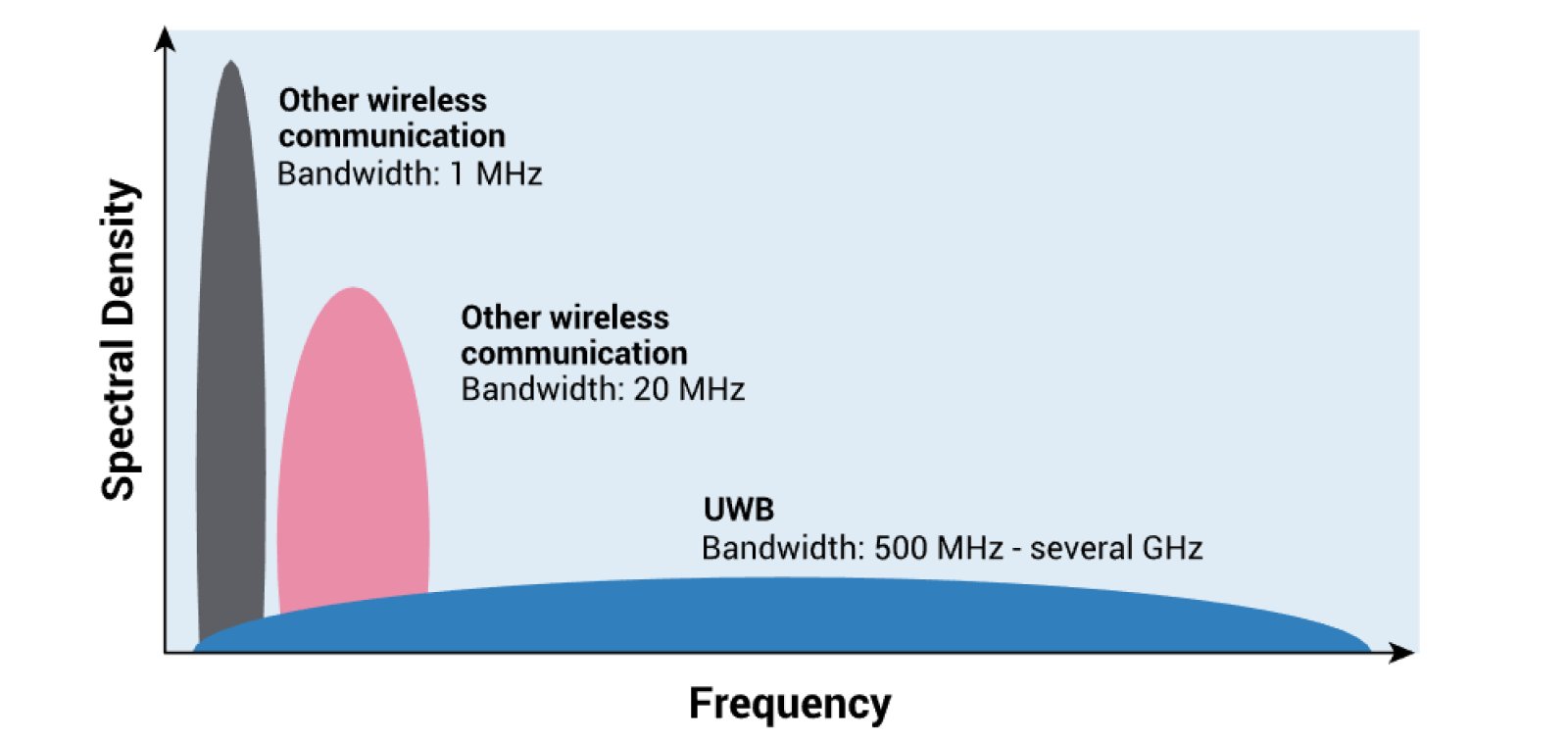 Fig. UWB Frequency Spectol
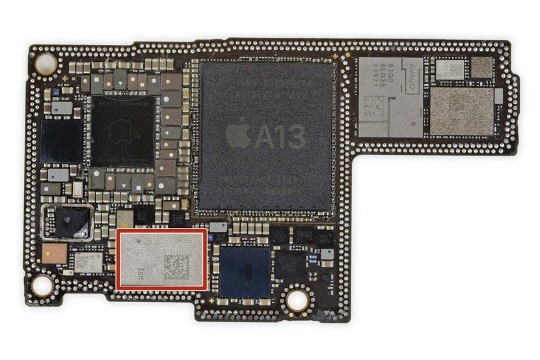 Fig. U1 in iPhone 11
Slide 23
K.Takabayashi (OPU), R.Kohno (YNU/YRP-IAI)